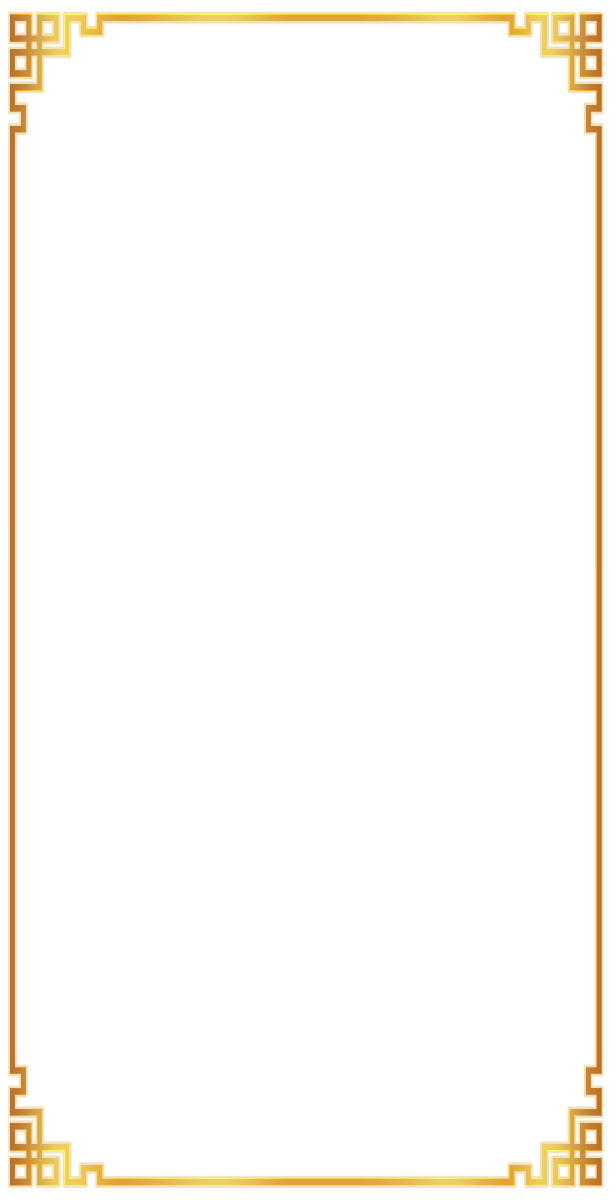 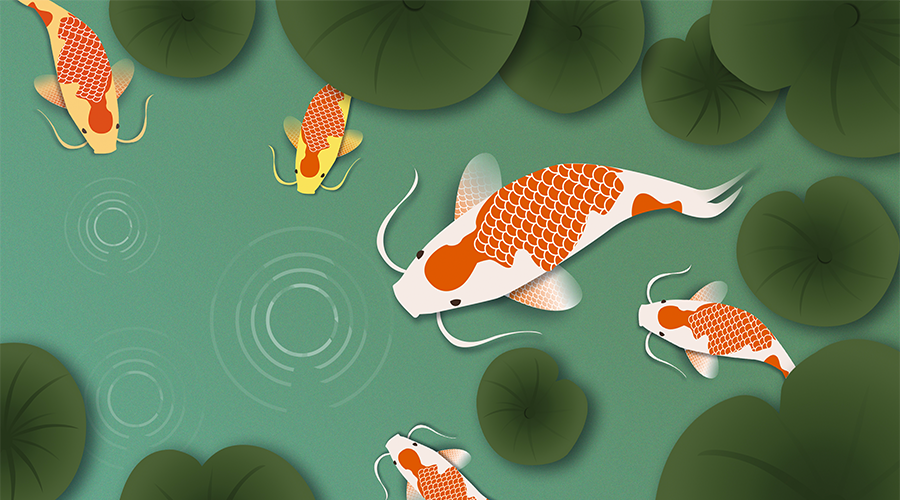 锦鲤
活动策划
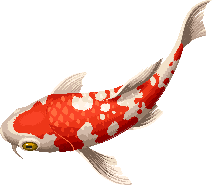 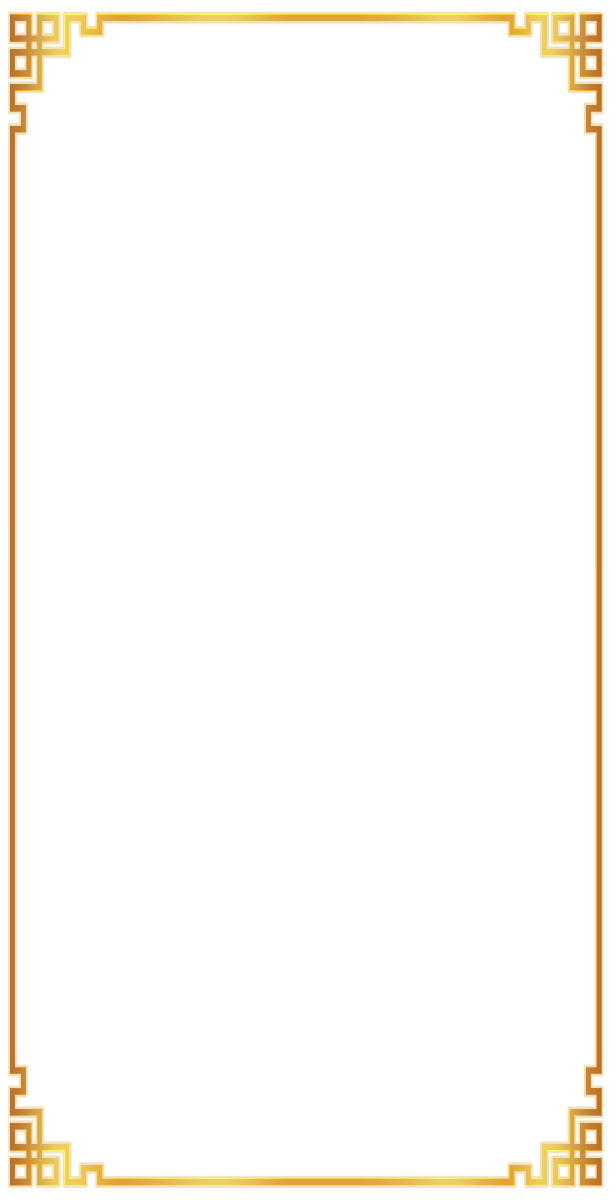 叁
壹
贰
肆
免费吃喝
免费酒店
免费旅游
免费家电
目录
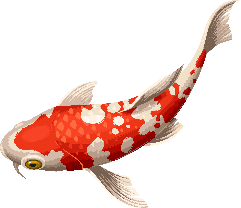 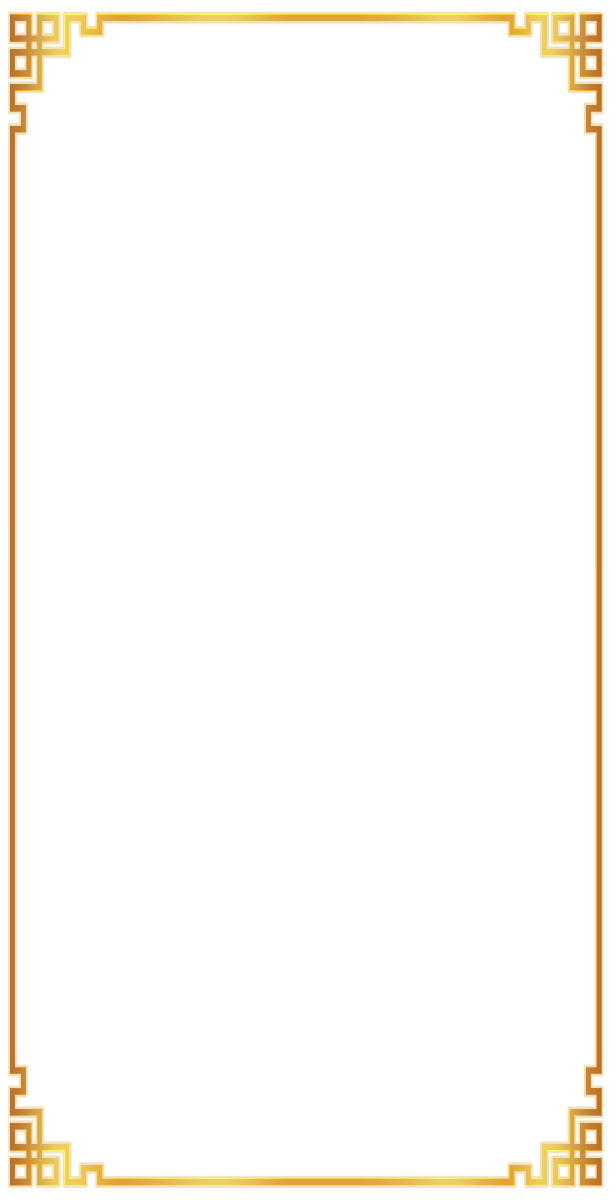 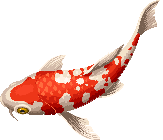 壹
免费吃喝
请万能锦鲤吃吃吃，请万能锦鲤享受生活，一网打尽，送万能锦鲤整套家电，搬到腿软。
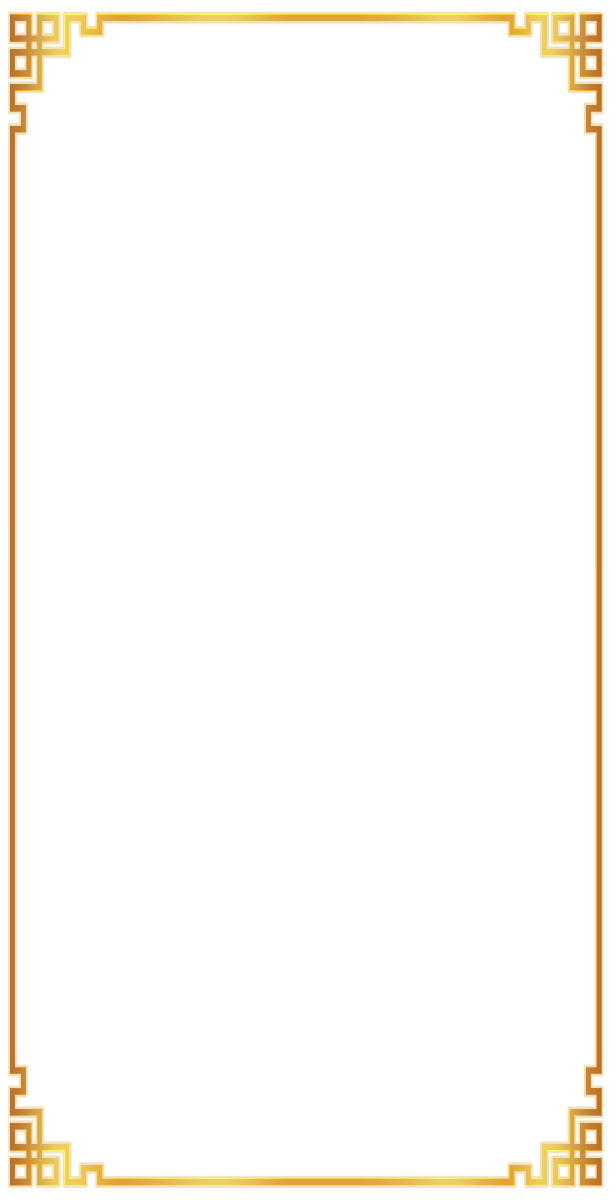 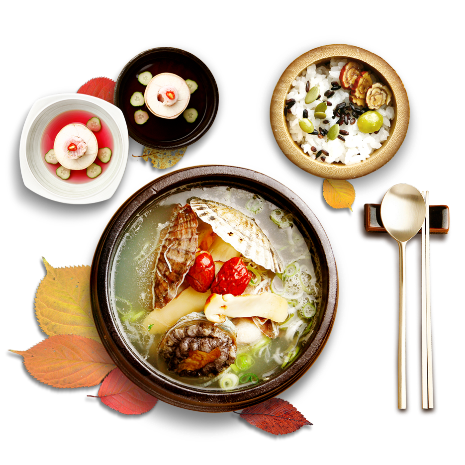 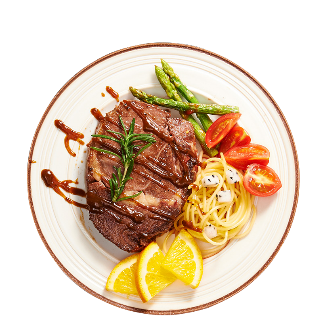 世界美食
您的内容打在这里或者通过复制您的文本后在此框中。您的内容打在这里或者通过复制您的文本后在此框中。
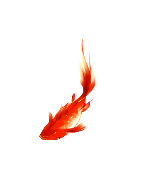 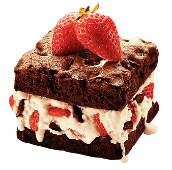 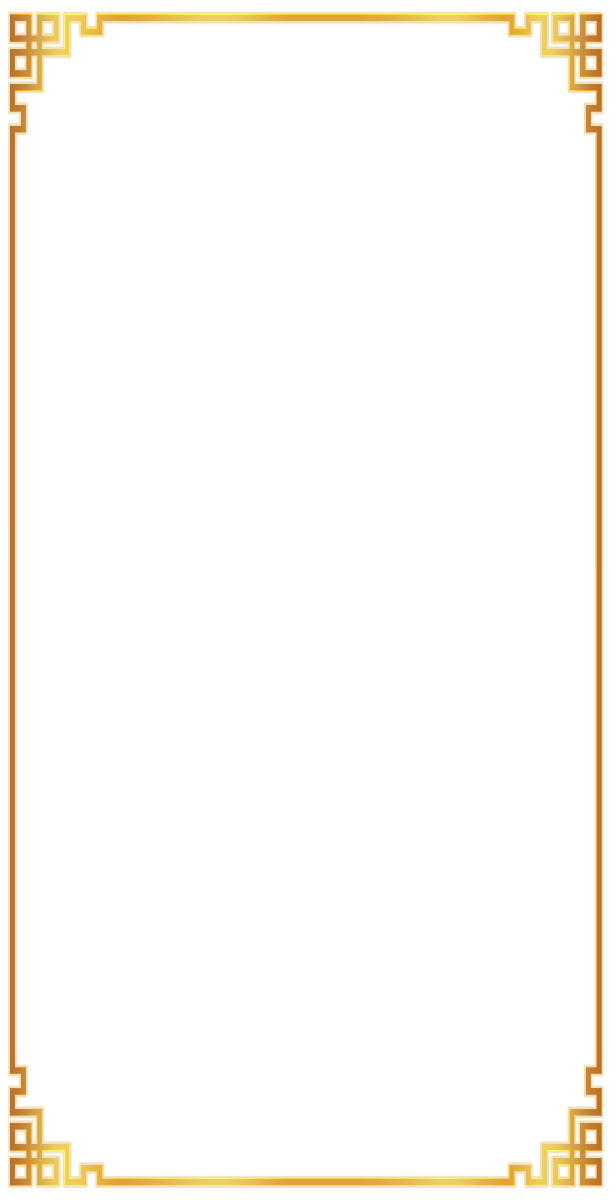 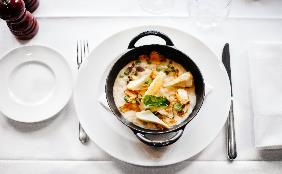 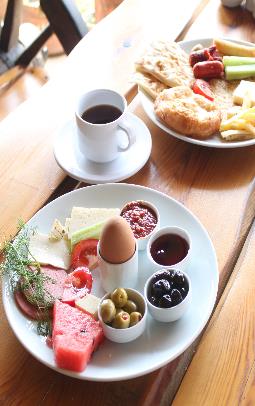 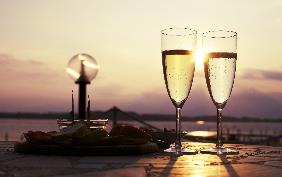 世界美食
您的内容打在这里或者通过复制您的文本后在此框中。您的内容打在这里或者通过复制您的文本后在此框中。
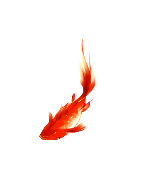 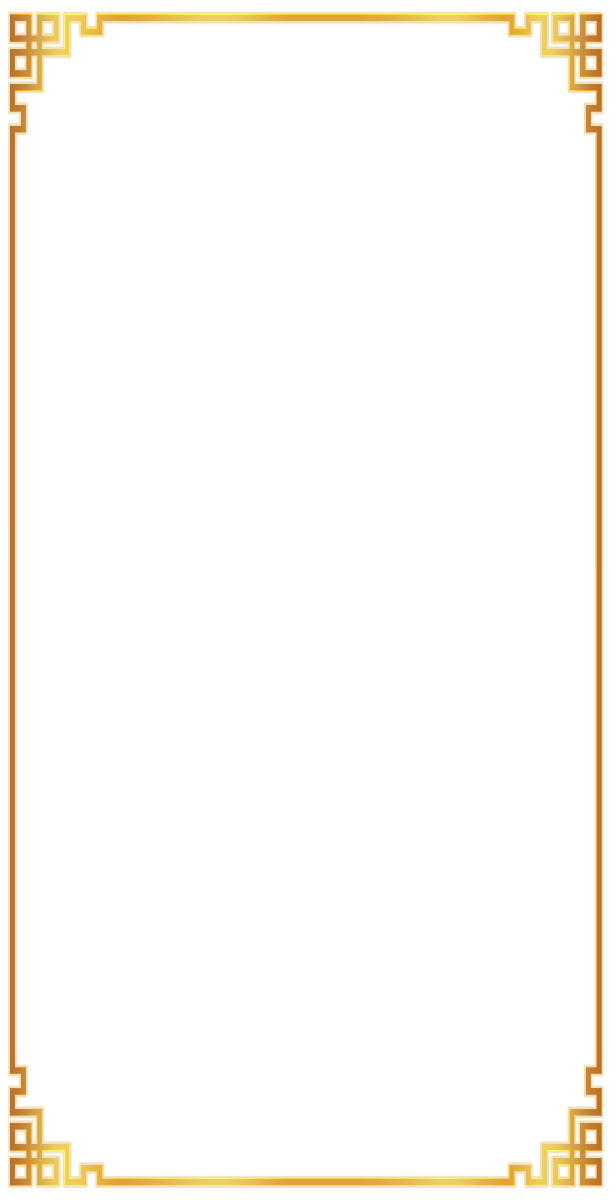 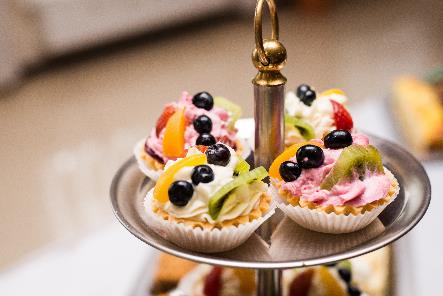 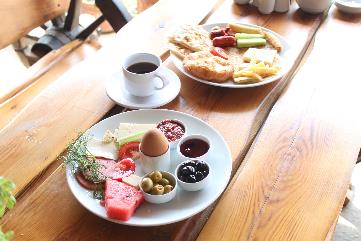 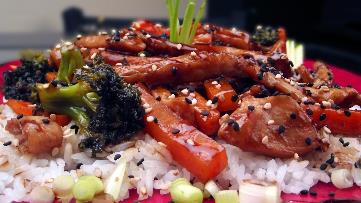 在吃的法则里，风味重于一切。从来没有把自己束缚在一张乏味的食品清单上。人们怀着对食物的理解，在不断的尝试中寻求着转化的灵感。
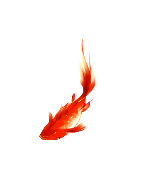 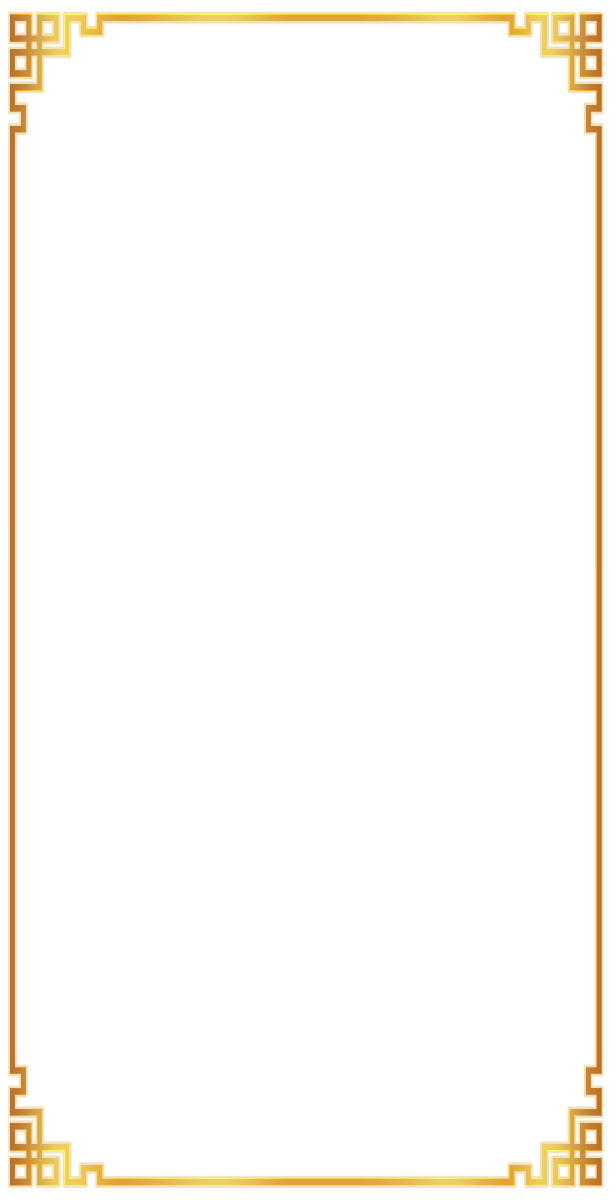 02
04
05
01
03
05
世界美食
世界美食
世界美食
您的内容打在这里或者通过复制您的文本后在此框中。
您的内容打在这里或者通过复制您的文本后在此框中。
您的内容打在这里或者通过复制您的文本后在此框中。
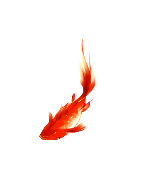 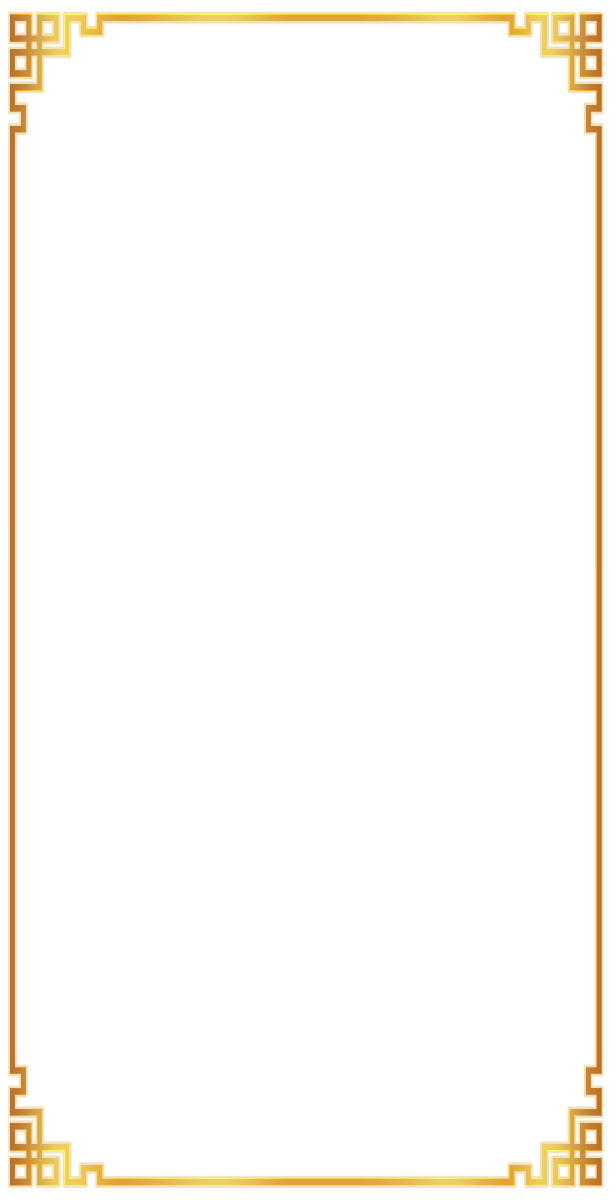 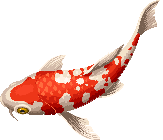 贰
免费旅游
请万能锦鲤吃吃吃，请万能锦鲤享受生活，一网打尽，送万能锦鲤整套家电，搬到腿软。
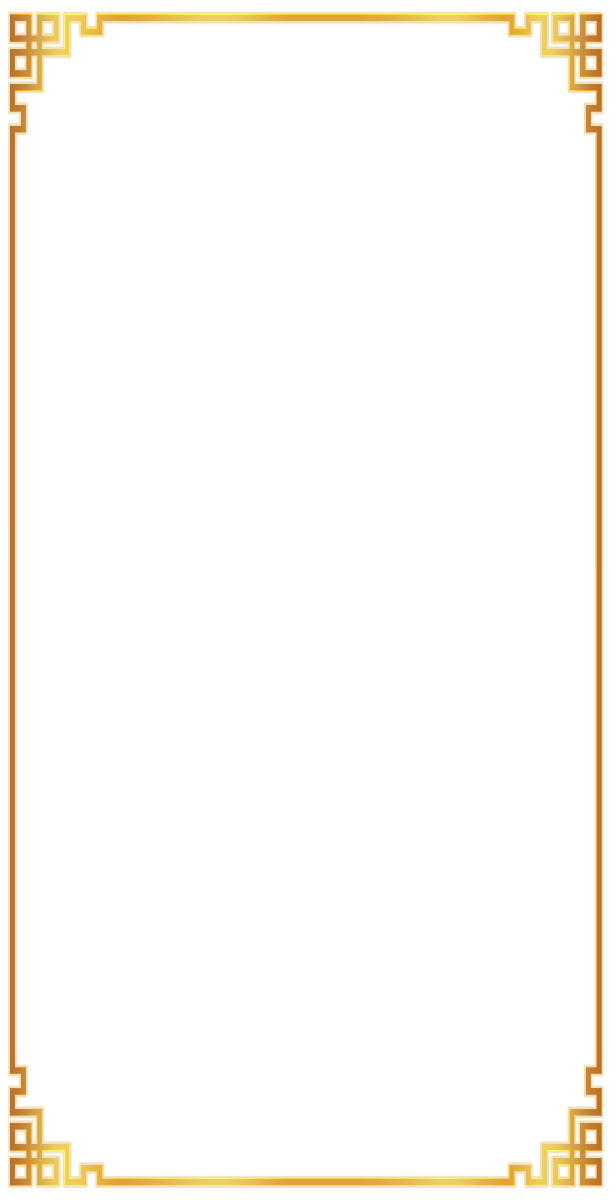 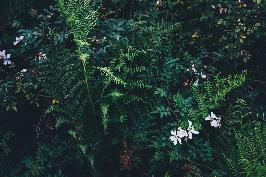 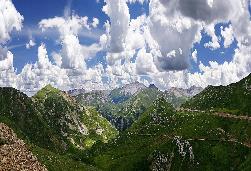 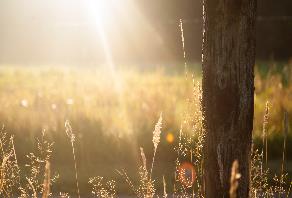 世界美景
世界美景
世界美景
您的内容打在这里或者通过复制您的文本后在此框中。
您的内容打在这里或者通过复制您的文本后在此框中。
您的内容打在这里或者通过复制您的文本后在此框中。
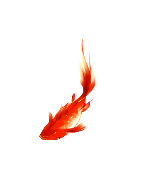 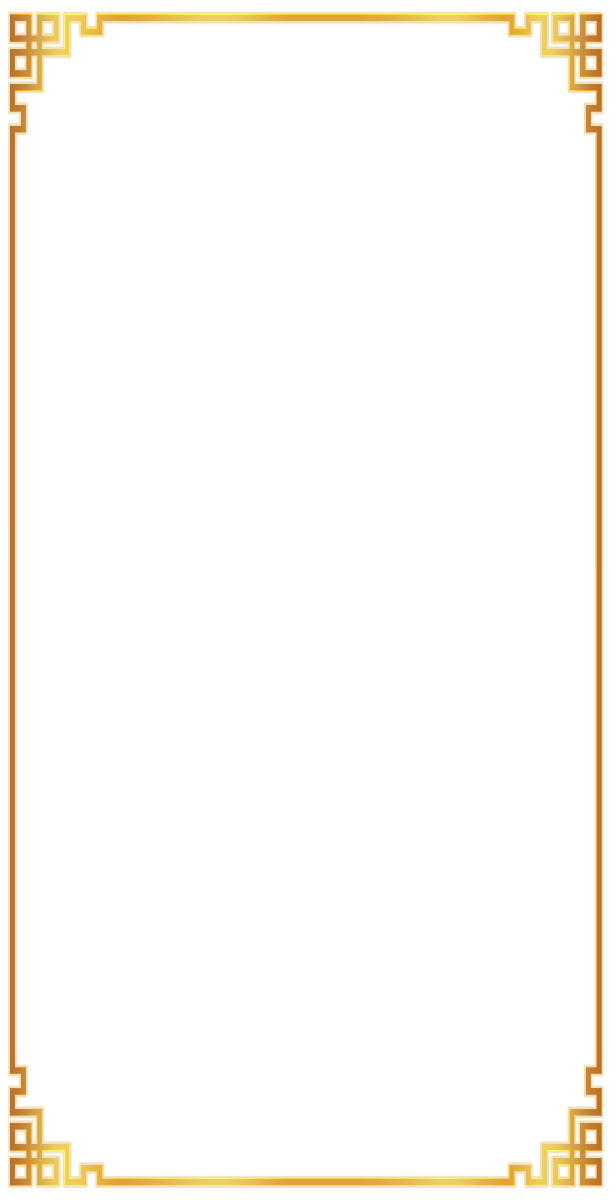 一个人的旅行，反而会更贴近自我的内心，真正的停下来，享受自我的体验时刻，也许浮光掠影，走马观花之外，这才是深入体验，探索自我的最佳时间，纵然走过那么多城市，对于未知的风景，还是好奇。继续期盼我的下一个旅行，拿起背包，感受不一样地域不一样的节奏与表象。
游
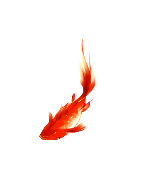 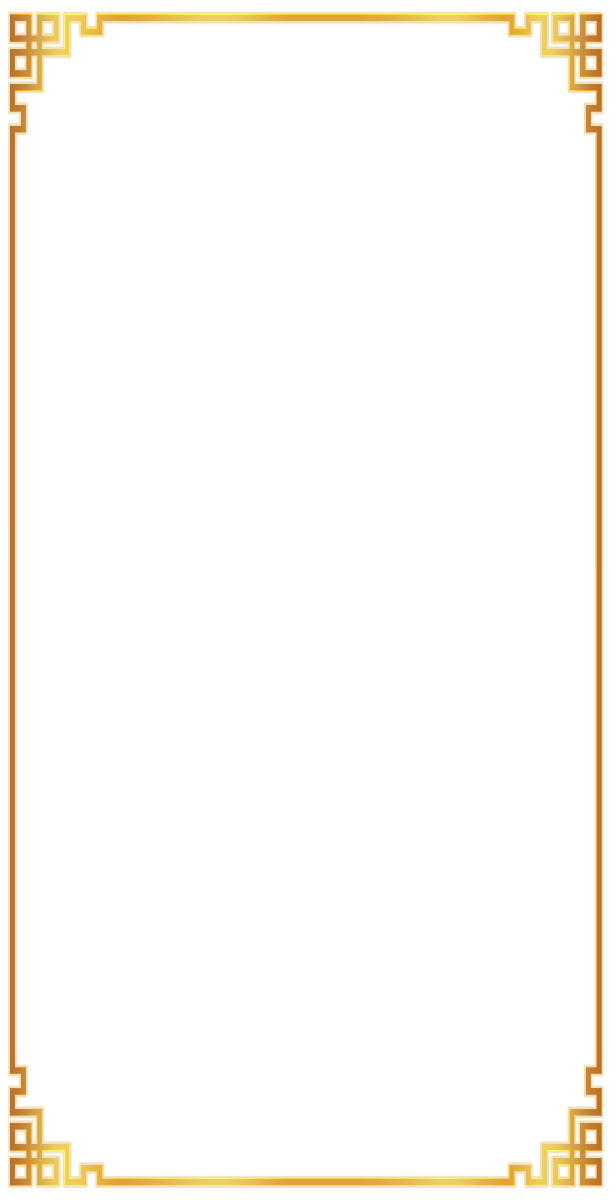 一个人的旅行，反而会更贴近自我的内心，真正的停下来，享受自我的体验时刻，也许浮光掠影，走马观花之外，这才是深入体验，探索自我的最佳时间，纵然走过那么多城市，对于未知的风景，还是好奇。继续期盼我的下一个旅行，拿起背包，感受不一样地域不一样的节奏与表象。
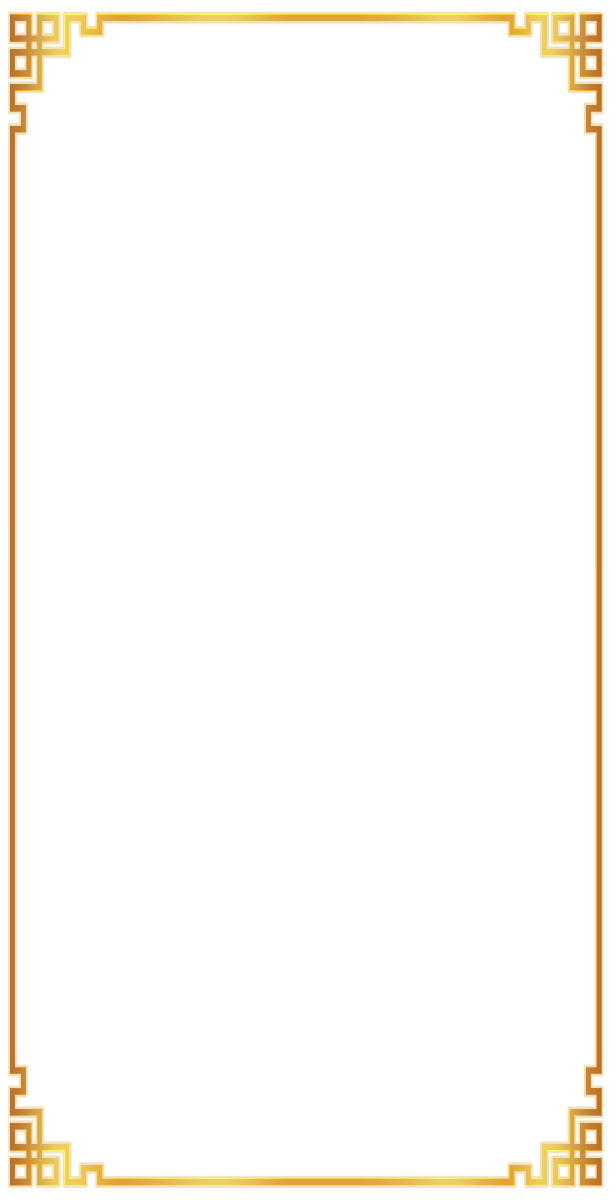 添加标题
添加标题
添加标题
添加标题
世界美景
世界美景
世界美景
世界美景
您的内容打在这里或者通过复制您的文本后在此框中。
您的内容打在这里或者通过复制您的文本后在此框中。
您的内容打在这里或者通过复制您的文本后在此框中。
您的内容打在这里或者通过复制您的文本后在此框中。
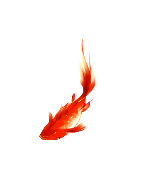 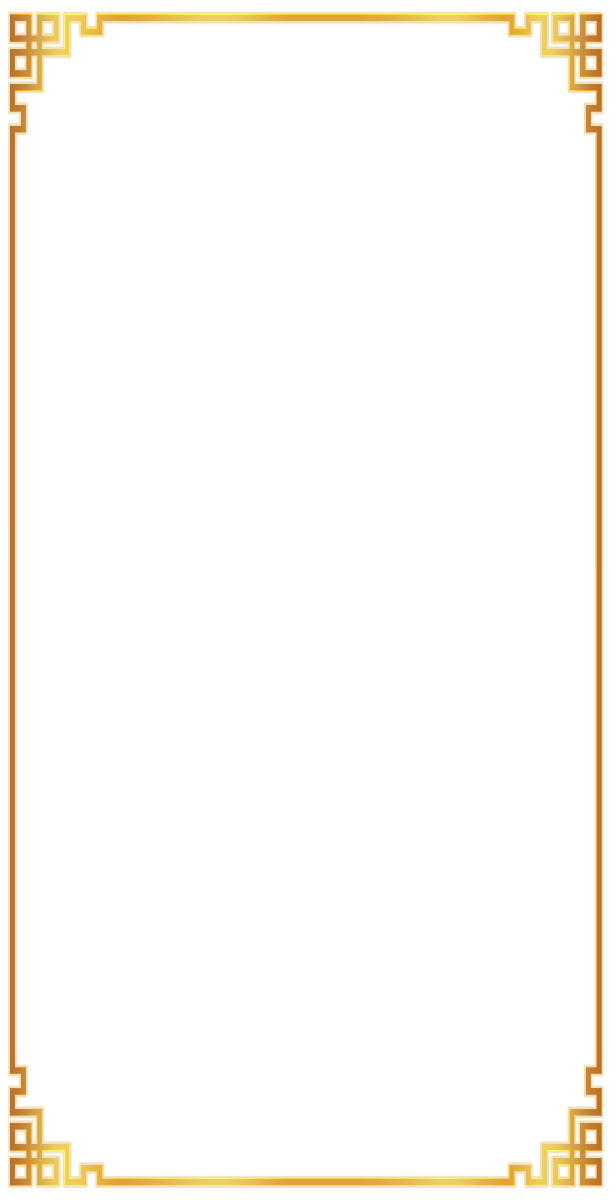 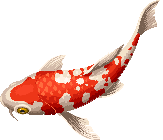 叁
免费家电
请万能锦鲤吃吃吃，请万能锦鲤享受生活，一网打尽，送万能锦鲤整套家电，搬到腿软。
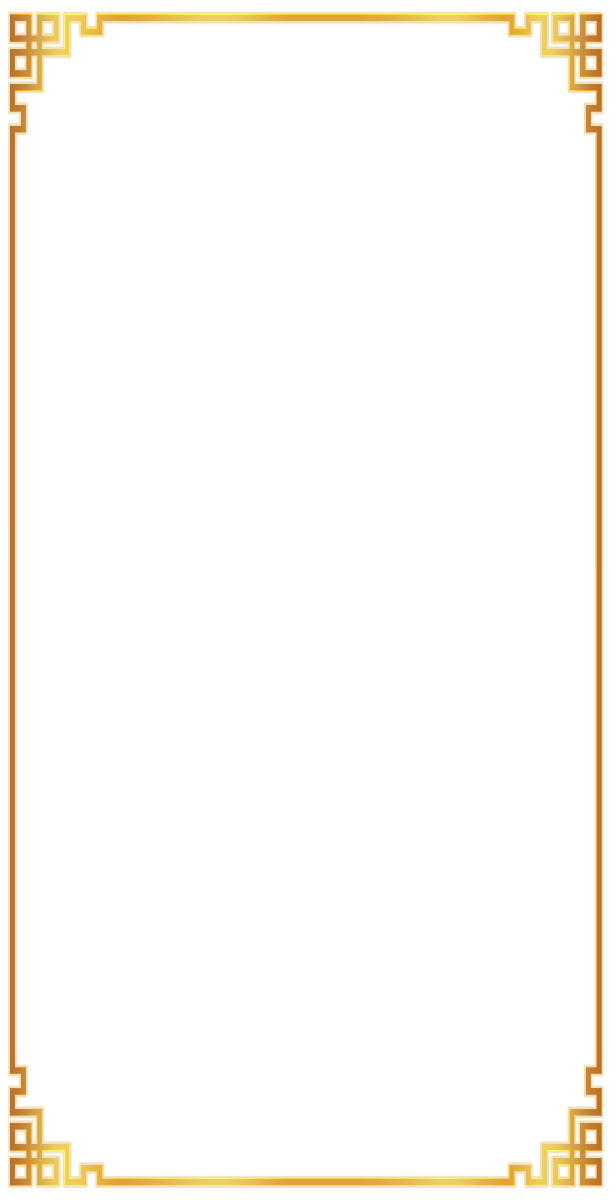 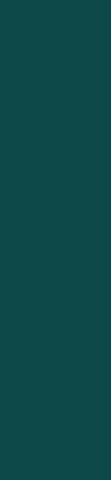 免费家电带回家
免费家电
您的内容打在这里或者通过复制您的文本后在此框中。您的内容打在这里或者通过复制您的文本后在此框中。
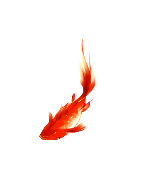 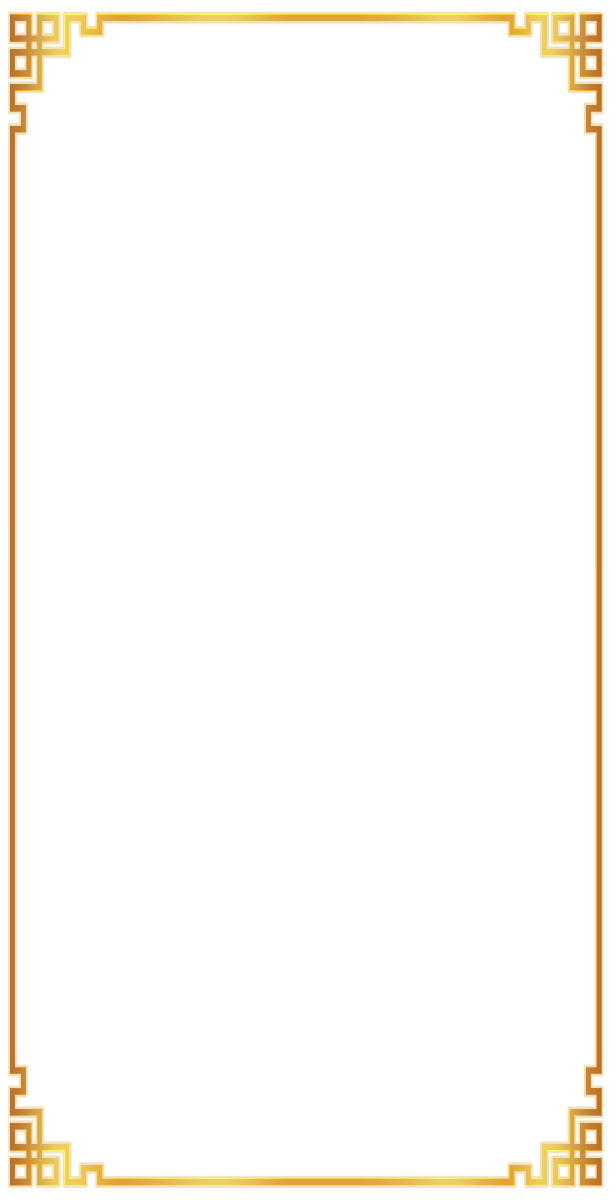 贰
壹
免费家电
免费家电
您的内容打在这里或者通过复制您的文本后在此框中。
您的内容打在这里或者通过复制您的文本后在此框中。
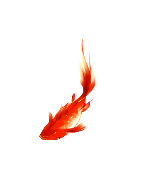 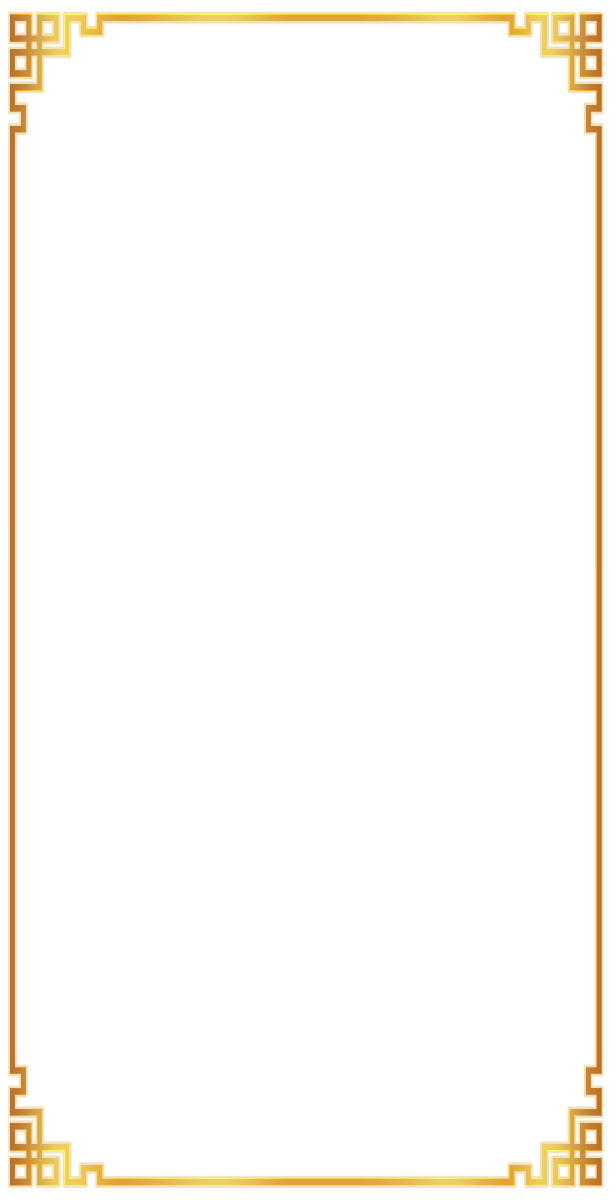 [洗衣机]
[烟机]
[灶具]
[冰箱]
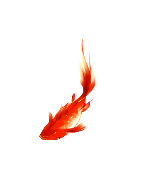 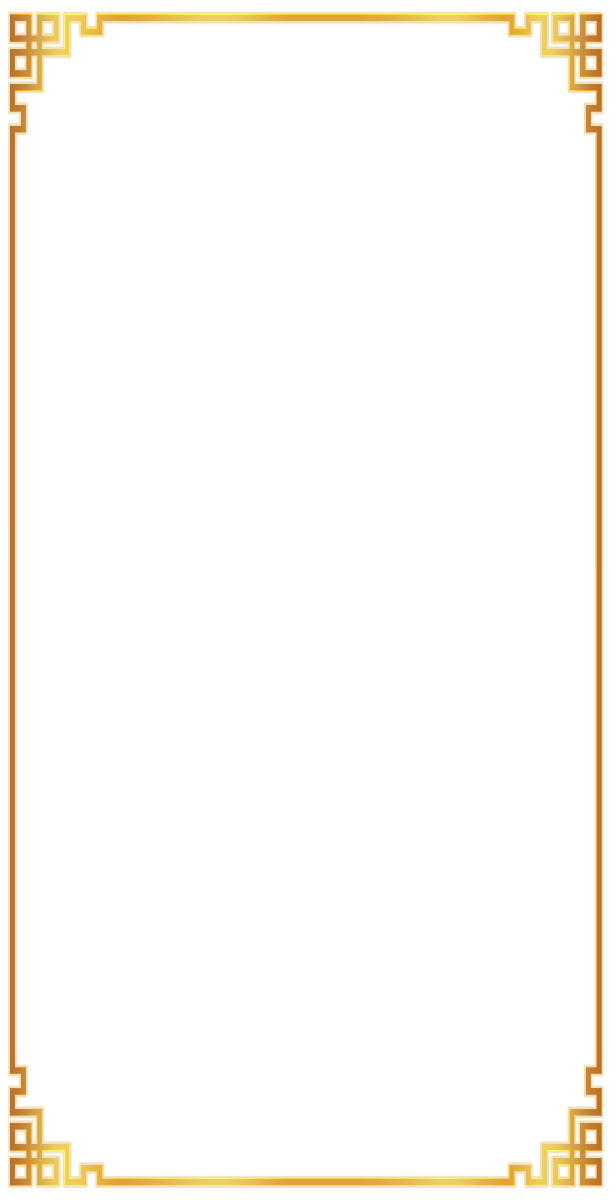 免费家电
免费家电
免费家电
您的内容打在这里或者通过复制您的文本后在此框中。
您的内容打在这里或者通过复制您的文本后在此框中。
您的内容打在这里或者通过复制您的文本后在此框中。
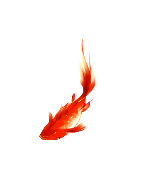 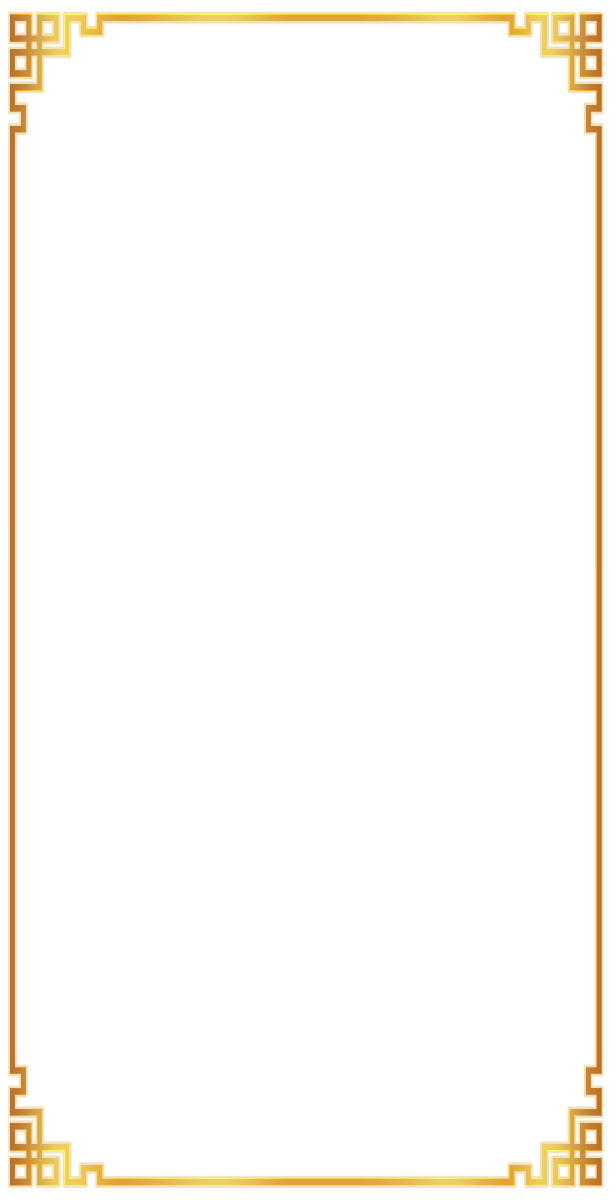 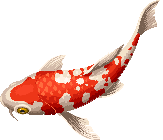 肆
免费酒店
请万能锦鲤吃吃吃，请万能锦鲤享受生活，一网打尽，送万能锦鲤整套家电，搬到腿软。
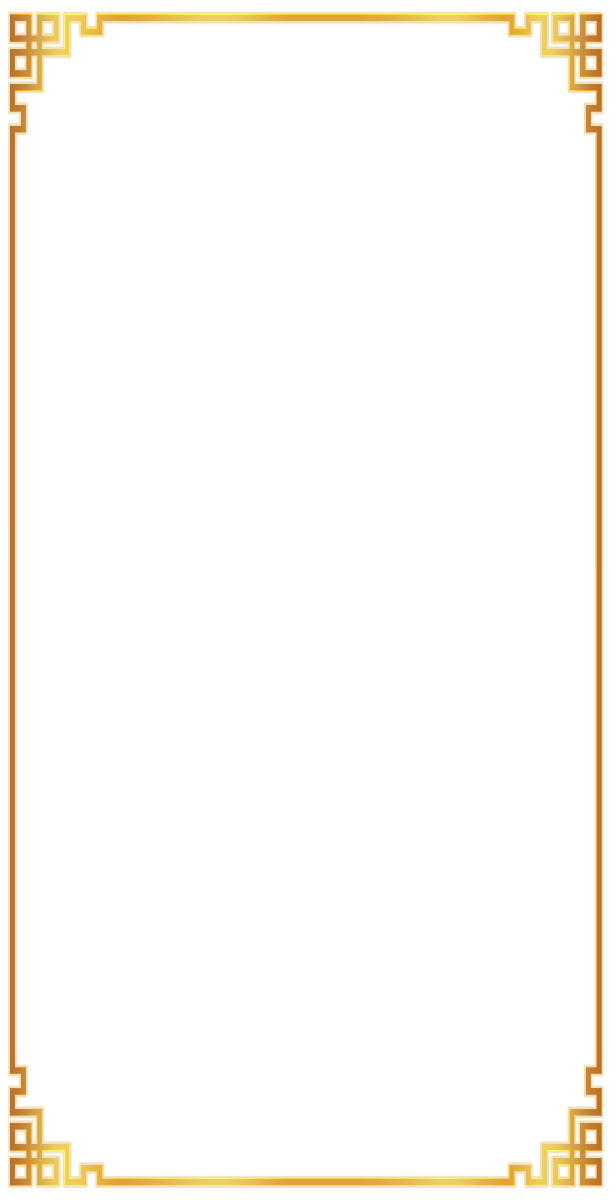 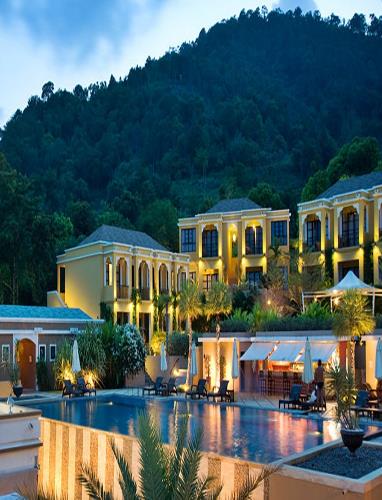 免费住宿
免费住宿
免费住宿
免费住宿
您的内容打在这里或者通过复制您的文本后在此框中。
您的内容打在这里或者通过复制您的文本后在此框中。
您的内容打在这里或者通过复制您的文本后在此框中。
您的内容打在这里或者通过复制您的文本后在此框中。
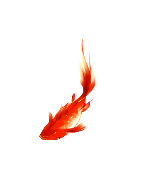 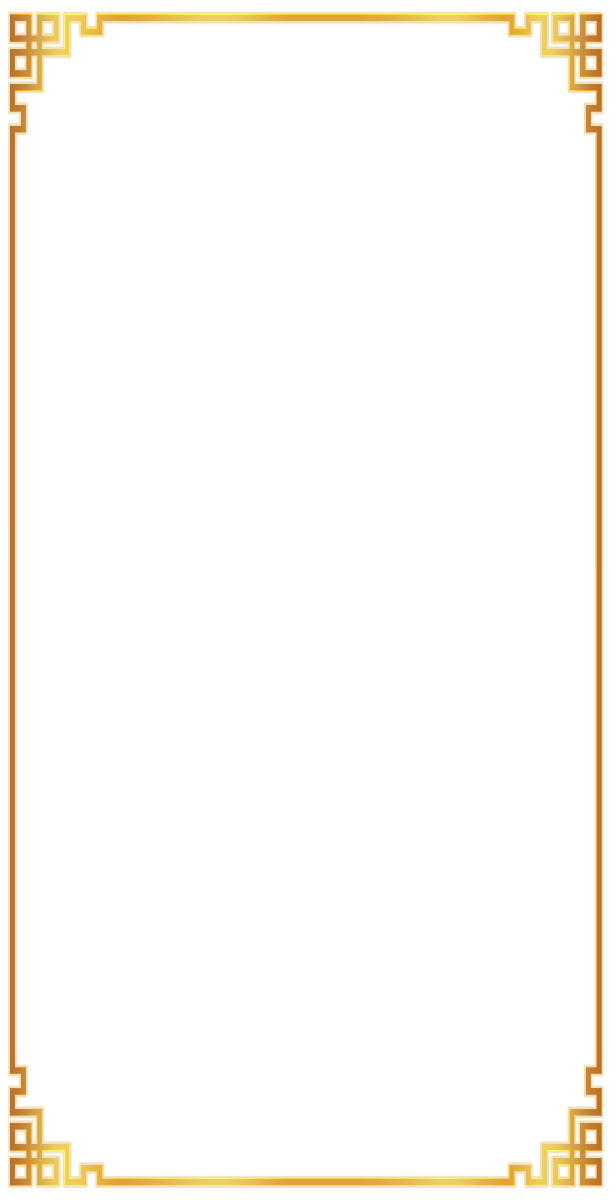 免费住宿
免费住宿
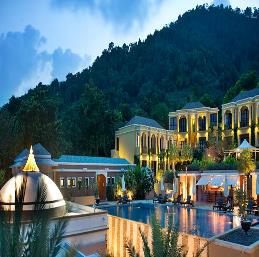 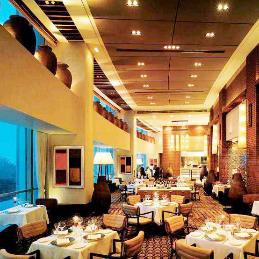 免费酒店
您的内容打在这里或者通过复制您的文本后在此框中。您的内容打在这里或者通过复制您的文本后在此框中。
您的内容打在这里或者通过复制您的文本后在此框中。您的内容打在这里或者通过复制您的文本后在此框中。
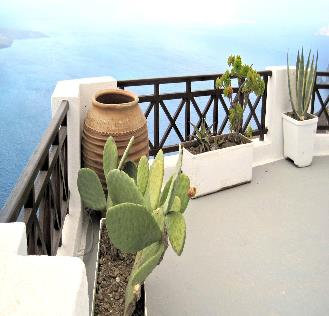 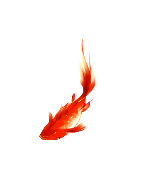 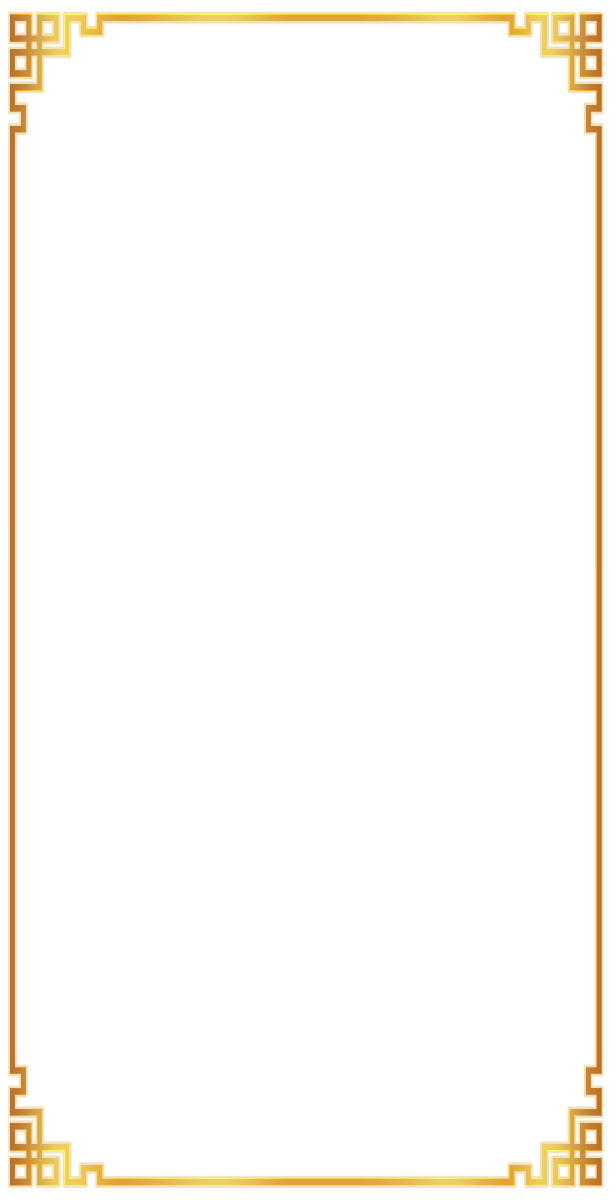 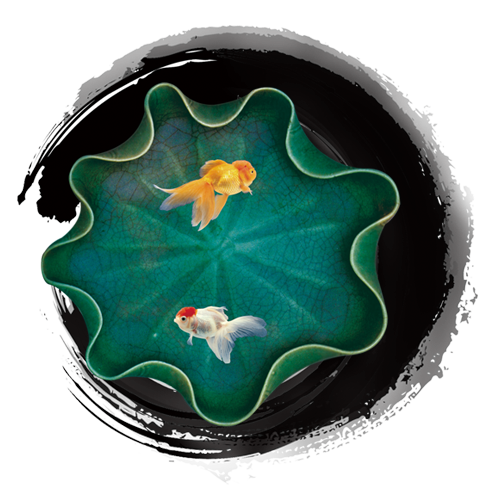 免费住宿
免费住宿
您的内容打在这里或者通过复制您的文本后在此框中。您的内容打在这里或者通过复制您的文本后在此框中。
您的内容打在这里或者通过复制您的文本后在此框中。您的内容打在这里或者通过复制您的文本后在此框中。
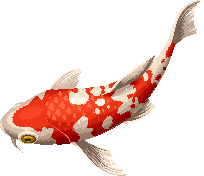 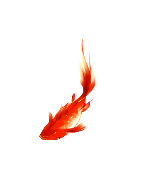 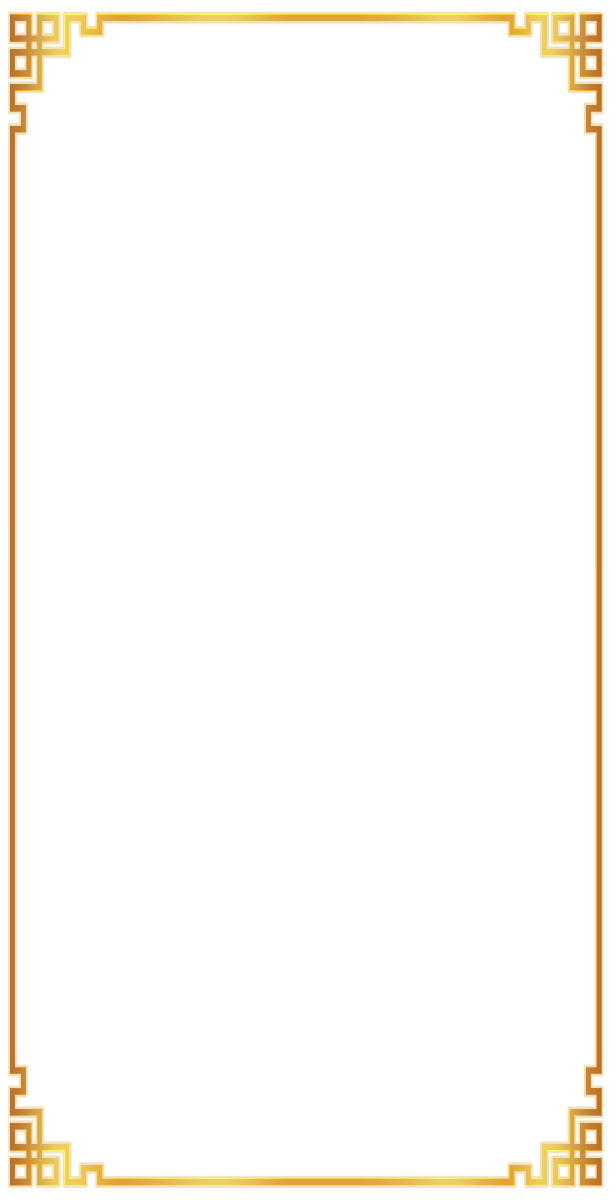 免费住宿
您的内容打在这里或者通过复制您的文本后在此框中。您的内容打在这里或者通过复制您的文本后在此框中。
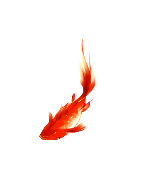 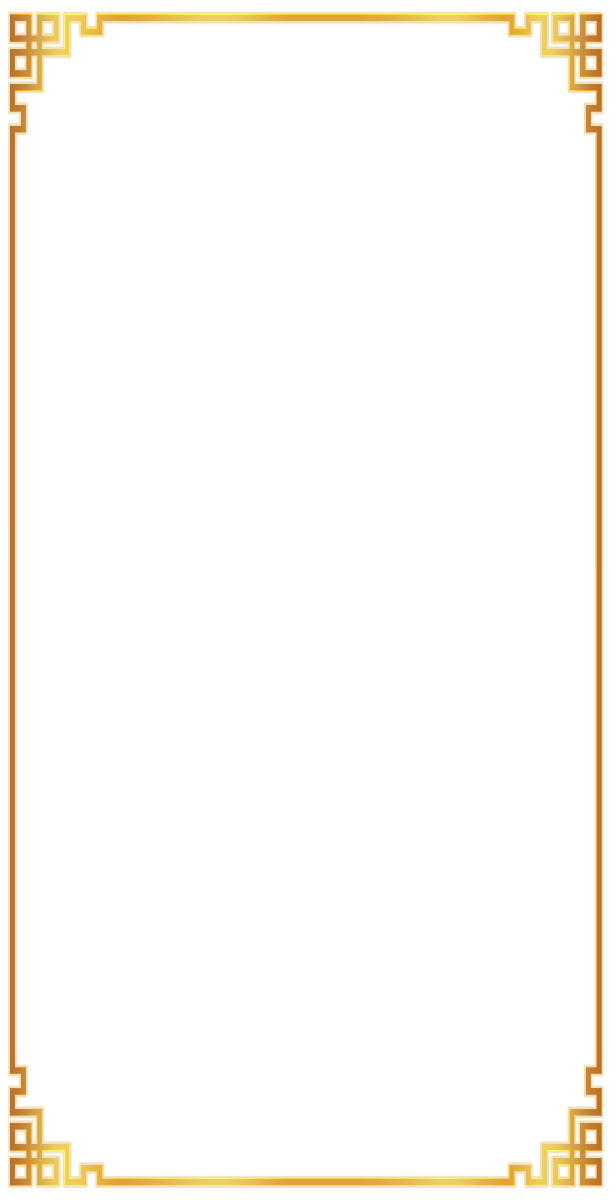 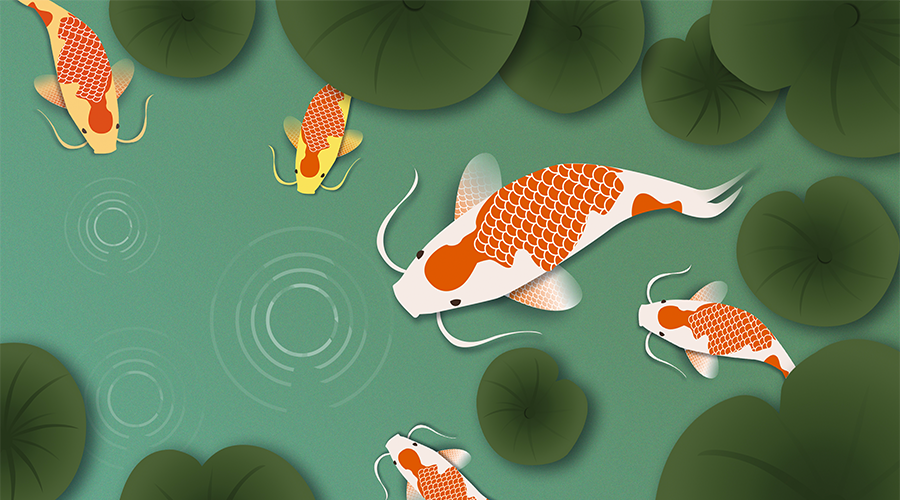 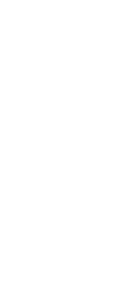 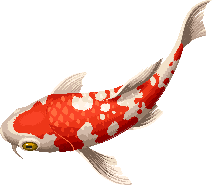